Religión
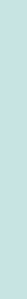 NOMBRE:
GRUPO: profesor@:
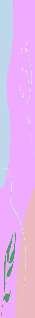